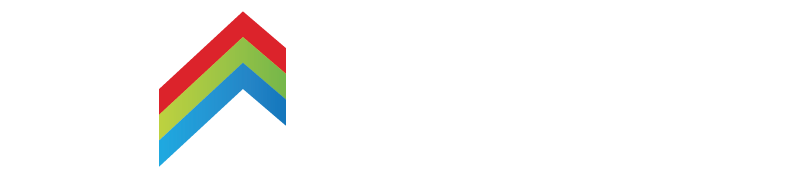 «Инфраструктура будущего в жилых комплексах Московского региона»


Дмитрий Котровский, 
вице-президент девелоперской компании «Химки Групп»


Москва, 2 июня 2014 года
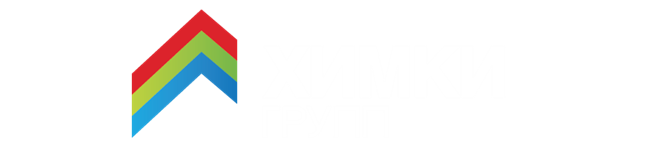 Социальная, образовательная, спортивная инфраструктура 

Это фактор, в последние годы все более значительно влияющий на жилищное развитие:
пригородов, 
децентрализацию крупных городов, 
снижение маятниковой миграции и нагрузки на транспортную сеть.
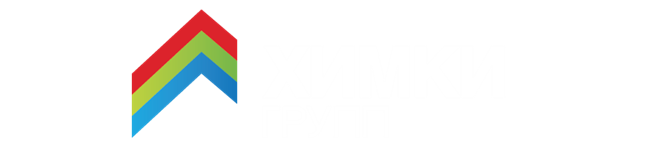 Указ президента РФ 
«О мерах по обеспечению граждан Российской Федерации доступным и комфортным жильем и повышению качества жилищно-коммунальных услуг» от 7 мая 2012 г. 
ставит перед строителями амбициозные задачи – С одной стороны – создание для населения возможности улучшения жилищных условий и доступности инфраструктурных объектов
С другой стороны -  снижение стоимости квадратного метра жилья на 20%.
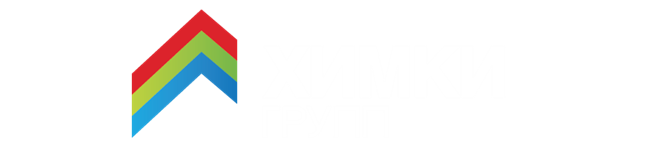 Финансирование строительства объектов социальной инфраструктуры

 По сложившейся практике финансовую нагрузку по созданию таких объектов несут застройщики. При таком подходе расходы на возведение объектов необходимой инфраструктуры закладываются в цену квадратного метра жилья.

Возникает вопрос: способен ли массовый потребитель оплатить не только жилье, но и строительство объектов социальной инфраструктуры?
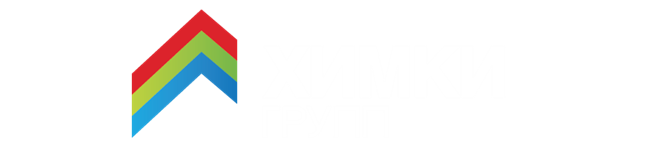 Привычный  для большинства критерий оценки оптимального соотношения инфраструктуры и жилой недвижимости
как можно меньшая нагрузка на конечную стоимость квадратного метра. 
Большинство застройщиков, выбирая сегмент для реализации своих строительных амбиций, ориентируется на более низкий ценовой сегмент - эконом, комфорт.
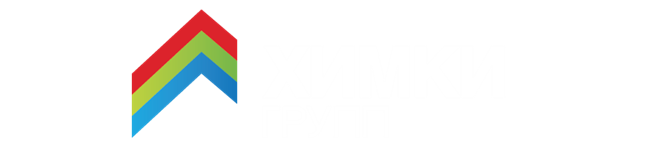 Решить эту проблему можно 
путем осуществления инвестиционно-строительных проектов комплексного освоения территорий (КОТ) на принципах государственно-частного партнерства
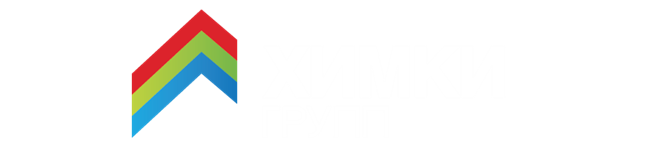 МО в рейтинге инвестиционно привлекательных регионов России (НРА, декабрь 2013г.)
Московская область вошла в ТОП-5 самых инвестиционно привлекательных регионов России. Общий объем вложений в сферу жилищно-коммунального хозяйства Московской области приближается к 200-250 млрд рублей, и без частных инвестиций в данной сфере не обойтись.
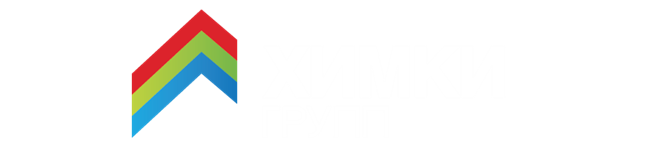 Возможности для инвесторов
Московская область  предлагает огромный спектр возможностей для инвесторов, девелоперов и строительных компаний. Потенциал этого рынка ещё не раскрыт до конца. Именно власти могут  показать инвесторам путь развития, сделать социальную сферу инвестиционно привлекательной. Особенно большое внимание сейчас уделяется строительству спортивных объектов и социальной инфраструктуры.
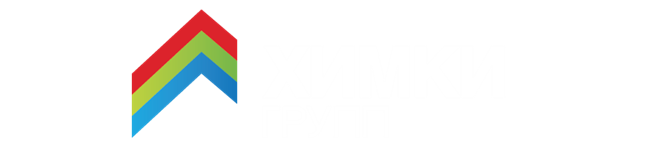 Инфраструктура за счет инвесторов
В основном строительство детских дошкольных и образовательных учреждений ложится на крупных застройщиков, которые возводят новые сады, школы  вместе с новостройками. Власти московской области не согласовывают проекты новостроек и новых микрорайонов без детских садов и школ.
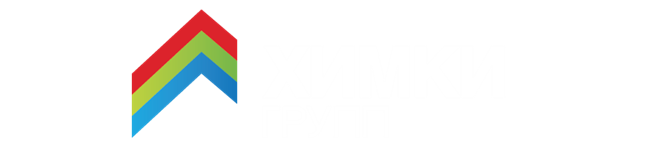 Планы по строительству социальной инфраструктуры в МО
ФОК: в 2014 году в Московской области в рамках развития физической культуры и спорта планируется построить 34 физкультурно-оздоровительных комплексов (ФОК), в 2015 году таких объектов будет построено 16;
Детские сады: в 2014  строится 105 детских сада, а в 2015 году планируют построить еще 110.; 
Школы: в рамках реализации программы по строительству социальных объектов в Московской области в 2014 году будут сданы 20 новых школ.
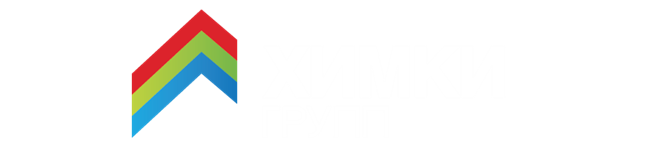 Инфраструктура как вектор развития
В Московской области работают девелоперы, которые основным вектором своего развития выбрали строительство и развитие спортивной и образовательной инфраструктуры  как важное дополнение к строительству жилья. 
Значительная часть планов Московской области по строительству спортивных кластеров в Подмосковье могут быть воплощены в жизнь с помощью частных инвестиций.
:
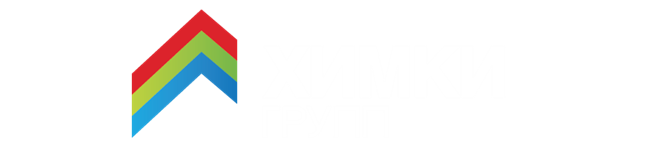 Стоимость строительства инфраструктуры
Девелоперам, строящим социальную инфраструктуру, стоимость которой может достигать 25-30 процентов от всех вложений в проект, целесообразно возводить ее за счет денежного потока, получаемого с жилой недвижимости.
Если девелопер не передает инфраструктуру на баланс муниципальных властей – встает вопрос ее управления, эксплуатационных расходов, налогообложения.
.
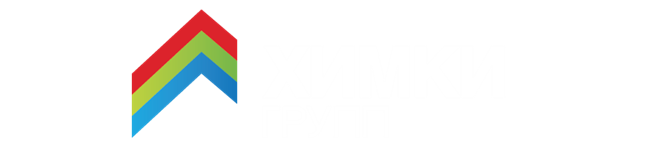 Опыт «Химки Групп»
При строительстве наших проектов в Новогорске мы действовали нестандартно. Изначально концепция была «Жилье для инфраструктуры», а не «Инфраструктура для жилья». Мы предполагали, что наше жилье будут покупать именно ради доступа к инфраструктуре. 
На 85 тыс. квадратных метров жилья (из них 30 тысяч – индивидуальное жилье) мы строим 25 тысяч квадратных метров инфраструктуры, которая будет открытой для жителей близлежащих районов, 
25 процентов от стоимости каждого квадратного метра  - стоимость строительства спортивной и образовательной инфраструктуры.
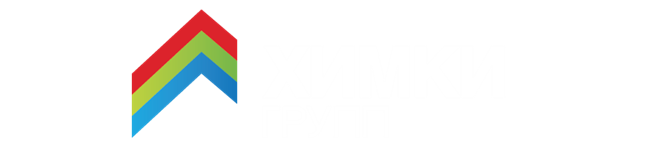 .
Интересы всех сторон
В качественном и количественном развитии СОЦИАЛЬНОЙ инфраструктуры Московском регионе заинтересованы три стороны:
потребители (покупатели жилья);
Власти;
девелоперы
Именно развитие сектора СОЦИАЛЬНОЙ ИНФРАСТРУКТУРЫ и СОЗДАНИE РАБОЧИХ МЕСТ - та точка в которой сходится интересы всех трёх сторон!
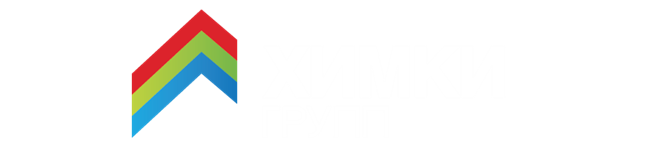 Спасибо за внимание!